Model Driven Method for Relational Database Designpart 2
Erik Perjons
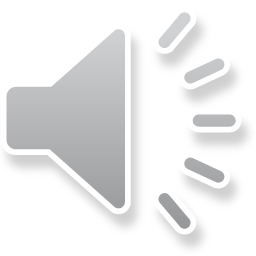 Towards a RDM - Step 6
TO DO: Add foreign keys (FK) to match the PK as the second of two steps to replace and represent associations. Why? The relational database technology requires FK
Mobile
mobileID (1..1) PK
mobileNo (1..1)
CourseOccasion
0..*
Course
has
1..1
courseOccasionID (1..1) PK
startDate (1..1)
courseID (1..1) PK
courseName (1..1)
1..*
1..1
Student
1..1
has
studentID (1..1) PK
studentName (1..1)
concerns
1..1
1..*
performs
1..1
concerns
CourseResponsible
0..*
courseResponsibleID (1..1) PK
Registration
0..*
registrationID (1..1) PK
regDate (1..1)
MasterStudent
BachelorStudent
0..*
is
masterStudentID (1..1) PK
bachelorExamYear (1..1)
bachelorStudentID (1..1) PK
highSchoolExamYear (1..1)
1..1
Teacher
TeacherArea
teacherID (1..1) PK
teacherName (1..1)
hasMain
Area
isOf
teacherAreaID (1..1) PK
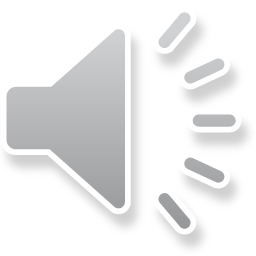 areaID (1..1) PK
areaName (1..1)
0..1
1..1
1..1
0..*
Towards a RDM - Step 6
TO DO: Add foreign keys (FK) to match the PK, as the second of two steps to replace and represent associations – on the side of the association that has 0..* or 1..*
Mobile
mobileID (1..1) PK
mobileNo (1..1)
CourseOccasion
0..*
Course
has
1..1
courseOccasionID (1..1) PK
startDate (1..1)
courseID (1..1) PK
courseName (1..1)
1..*
1..1
Student
1..1
has
studentID (1..1) PK
studentName (1..1)
concerns
1..1
1..*
performs
1..1
concerns
CourseResponsible
0..*
courseResponsibleID (1..1) PK
Registration
0..*
registrationID (1..1) PK
regDate (1..1)
MasterStudent
BachelorStudent
0..*
is
masterStudentID (1..1) PK
bachelorExamYear (1..1)
bachelorStudentID (1..1) PK
highSchoolExamYear (1..1)
1..1
Teacher
TeacherArea
teacherID (1..1) PK
teacherName (1..1)
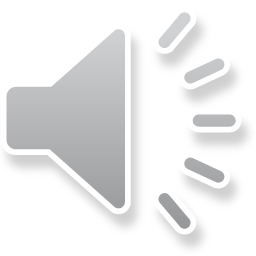 hasMain
Area
isOf
teacherAreaID (1..1) PK
areaID (1..1) PK
areaName (1..1)
0..1
1..1
1..1
0..*
Towards a RDM - Step 6
TO DO: Add foreign keys (FK) to match the PK, as the second of two steps to replace and represent associations – on the side of the association that has 0..1 if the other side is 1..1
Mobile
mobileID (1..1) PK
mobileNo (1..1)
CourseOccasion
0..*
Course
has
1..1
courseOccasionID (1..1) PK
startDate (1..1)
courseID (1..1) PK
courseName (1..1)
1..*
1..1
Student
1..1
has
studentID (1..1) PK
studentName (1..1)
concerns
1..1
1..*
performs
1..1
concerns
CourseResponsible
0..*
courseResponsibleID (1..1) PK
Registration
0..*
registrationID (1..1) PK
regDate (1..1)
MasterStudent
BachelorStudent
0..*
is
masterStudentID (1..1) PK
bachelorExamYear (1..1)
bachelorStudentID (1..1) PK
highSchoolExamYear (1..1)
1..1
Teacher
TeacherArea
teacherID (1..1) PK
teacherName (1..1)
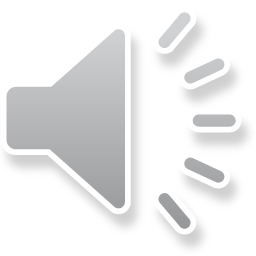 hasMain
Area
isOf
teacherAreaID (1..1) PK
areaID (1..1) PK
areaName (1..1)
0..1
1..1
1..1
0..*
Towards a RDM - Step 6
DONE: Add foreign keys (FK) to match the PK, as the second of two steps to replace and represent associations – on the side of the association that has 0..* or 1..* or 0..1
Course
courseID (1..1) PK
courseName (1..1)
CourseOccasion
Mobile
courseOccasionID (1..1) PK
startDate (1..1)
courseID (1..1) (FK to Course.courseID)
mobileID (1..1) PK
mobileNo (1..1)
studentID (1..1) (FK to Student.studentID)
Registration
registrationID (1..1) PK
regDate (1..1)
courseOccasionID (1..1) (FK to      
               CourseOccasion.courseOccasionID)
studentID (1..1) (FK to Student.studentID
Student
CourseResponsible
courseResponsibleID (1..1) PK
courseOccasionID (1..1) (FK to Course.courseID)
teacherID (1..1) (FK to Teacher.teacherID)
studentID (1..1) PK
studentName (1..1)
TeacherArea
teacherAreaID (1..1) PK
areaID (1..1) (FK to Area.areaID)
teacherID (1..1) (FK to Teacher.teacherID)
Teacher
MasterStudent
BachelorStudent
teacherID (1..1) PK
teacherName (1..1)
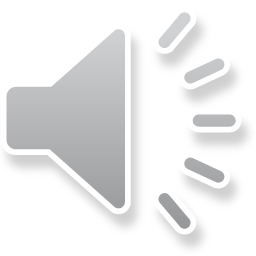 masterStudentID (1..1) PK
bachelorExamYear (1..1)
bachelorStudentID (1..1) PK
highSchoolExamYear (1..1)
Area
areaID (1..1) PK
areaName (1..1)
Towards a RDM - Step 6
DONE: Add foreign keys (FK) to match the PK, as the second of two steps to replace and represent associations – on the side of the association that has 0..* or 1..* or 0..1
Course
courseID (1..1) PK
courseName (1..1)
CourseOccasion
Mobile
courseOccasionID (1..1) PK
startDate (1..1)
courseID (1..1) (FK to Course.courseID)
mobileID (1..1) PK
mobileNo (1..1)
studentID (1..1) (FK to Student.studentID)
Registration
registrationID (1..1) PK
regDate (1..1)
courseOccasionID (1..1) (FK to      
               CourseOccasion.courseOccasionID)
studentID (1..1) (FK to Student.studentID
Student
CourseResponsible
courseResponsibleID (1..1) PK
courseOccasionID (1..1) (FK to Course.courseID)
teacherID (1..1) (FK to Teacher.teacherID)
studentID (1..1) PK
studentName (1..1)
TeacherArea
teacherAreaID (1..1) PK
areaID (1..1) (FK to Area.areaID)
teacherID (1..1) (FK to Teacher.teacherID)
Teacher
MasterStudent
BachelorStudent
teacherID (1..1) PK
teacherName (1..1)
masterStudentID (1..1) PK
bachelorExamYear (1..1)
bachelorStudentID (1..1) PK
highSchoolExamYear (1..1)
Area
areaID (1..1) PK
areaName (1..1)
Towards a RDM - Step 7
TO DO: We also need to manage the generalization/specialization relationship. We do that by letting the primary keys in subclasses be foreign keys to the primary key in the superclass.
Course
courseID (1..1) PK
courseName (1..1)
CourseOccasion
Mobile
courseOccasionID (1..1) PK
startDate (1..1)
courseID (1..1) (FK to Course.courseID)
mobileID (1..1) PK
mobileNo (1..1)
studentID (1..1) (FK to Student.studentID)
Registration
registrationID (1..1) PK
regDate (1..1)
courseOccasionID (1..1) (FK to      
               CourseOccasion.courseOccasionID)
studentID (1..1) (FK to Student.studentID
Student
CourseResponsible
courseResponsibleID (1..1) PK
courseOccasionID (1..1) (FK to Course.courseID)
teacherID (1..1) (FK to Teacher.teacherID)
studentID (1..1) PK
studentName (1..1)
TeacherArea
teacherAreaID (1..1) PK
areaID (1..1) (FK to Area.areaID)
teacherID (1..1) (FK to Teacher.teacherID)
Teacher
MasterStudent
BachelorStudent
teacherID (1..1) PK
teacherName (1..1)
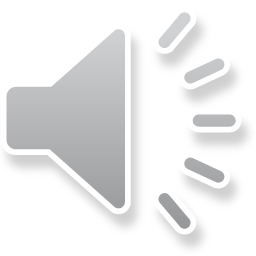 masterStudentID (1..1) PK
bachelorExamYear (1..1)
bachelorStudentID (1..1) PK
highSchoolExamYear (1..1)
Area
areaID (1..1) PK
areaName (1..1)
Towards a RDM - Step 7
DONE: Let the primary keys in subclasses be foreign keys to the primary key in the superclass. Why? One way to transfer generalization/specialization towards a relational database model
Course
courseID (1..1) PK
courseName (1..1)
CourseOccasion
Mobile
courseOccasionID (1..1) PK
startDate (1..1)
courseID (1..1) (FK to Course.courseID)
mobileID (1..1) PK
mobileNo (1..1)
studentID (1..1) (FK to Student.studentID)
Registration
registrationID (1..1) PK
regDate (1..1)
courseOccasionID (1..1) (FK to      
               CourseOccasion.courseOccasionID)
studentID (1..1) (FK to Student.studentID
Student
CourseResponsible
courseResponsibleID (1..1) PK
courseOccasionID (1..1) (FK to Course.courseID)
teacherID (1..1) (FK to Teacher.teacherID)
studentID (1..1) PK
studentName (1..1)
TeacherArea
teacherAreaID (1..1) PK
areaID (FK to Area.areaID)
teacherID (1..1) (FK to Teacher.teacherID)
MasterStudent
masterStudentID (1..1) PK (FK to Student.studentID)
bachelorExamYear (1..1)
Teacher
teacherID (1..1) PK
teacherName (1..1)
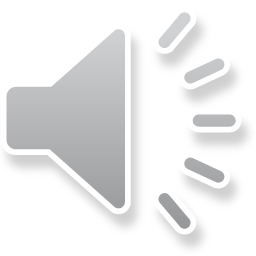 BachelorStudent
Area
bachelorStudentID (1..1) PK (FK to Student.studentID)
highSchoolExamYear (1..1)
areaID (1..1) PK
areaName (1..1)
Towards a RDM - Step 8
TO DO: If there is an accociation with the multiplicity 0..1 on both side – add a new table
Mobile
mobileID (1..1
mobileNo (1..1)
Student
0..1
studentID (1..1) PK
studentName (1..1)
has
0..1
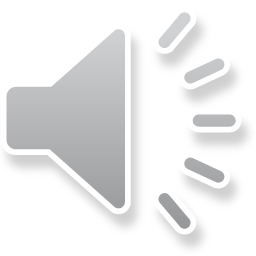 Towards a RDM – Step 8
DONE: If there is an accociation with the multiplicity 0..1 on both side – add a new table
Note, not used in our case, therefore not added to the case
Mobile
mobileID (1..1) PK
mobileNo (1..1)
Student
StudentHasMobile
studentID (1..1) PK
studentName (1..1)
studentHasMobileID (1..1) PK
studentID (1..1) (FK to Student.studentID
mobileID (1..1) (FK to Mobile.mobileID)
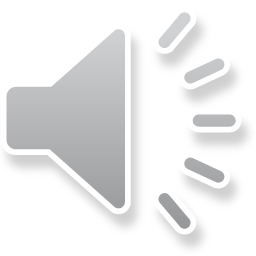 Towards a RDM – Step 9
TO DO: Identify Alternative Keys (AK), that also can uniquely identify objects of a class. Why? For data quality reason. We may need to enforce the use of unique values for these attributes for business reasons
Course
CourseOccasion
courseID (1..1) PK
courseName (1..1)
courseOccasionID (1..1) PK
startDate (1..1)
courseID (FK to Course.courseID
Mobile
Registration
mobileID (1..1) PK
mobileNo (1..1)
studentID (1..1) (FK to Student.studentID)
registrationID (1..1) PK
regDate (1..1)
courseOccasionID (1..1) (FK to      
               CourseOccasion.courseOccasionID)
studentID (1..1) (FK to Student.studentID
CourseResponsible
courseResponsibleID (1..1) PK
courseOccasionID (1..1) (FK to Course.courseID)
teacherID (1..1) (FK to Teacher.teacherID)
Student
studentID (1..1) PK
studentName (1..1)
TeacherArea
MasterStudent
teacherAreaID (1..1) PK
areaID (FK to Area.areaID)
teacherID (1..1) (FK to Teacher.teacherID)
studentID (1..1) PK (FK to Student.studentID)
bachelorExamYear (1..1)
Teacher
teacherID (1..1) PK
teacherName (1..1)
BachelorStudent
Area
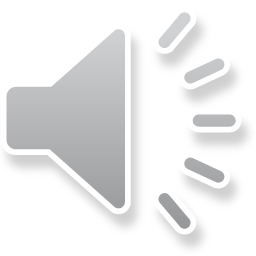 studentID (1..1) PK (FK to Student.studentID)
highSchoolExamYear (1..1)
areaID (1..1) PK
areaName (1..1)
Towards a RDM – Step 9
DONE: Identify Alternative Keys (AK), that also can uniquely identify objects of a class. Why? For data quality reason. We may need to enforce the use of unique values for these attributes for business reasons
CourseOccasion
Course
courseOccasionID (1..1) PK
startDate (1..1) AK1
courseID (FK to Course.courseID), AK1
courseID (1..1) PK
courseName (1..1), AK
Mobile
CourseOccasion. (startDate, courseID) AK1
Registration
mobileID (1..1) PK
mobileNo (1..1) AK
studentID (1..1) (FK to Student.studentID)
registrationID (1..1) PK
regDate (1..1), AK1
courseOccasionID (1..1) (FK to      
        CourseOccasion.courseOccasionID), AK1
studentID (1..1) (FK to Student.studentID), AK1
CourseResponsible
courseResponsibleID (1..1) PK
courseOccasionID (1..1) (FK to 
       Course.courseID), AK1
teacherID (1..1) (FK to Teacher.teacherID), AK1
Student
studentID (1..1) PK
studentName (1..1)
Registration. (regDate, courseOccationID, studentID) AK1
CourseResponsible. (courseOccationID, teacherID) AK1
TeacherArea
MasterStudent
teacherAreaID (1..1) PK, UNIQUE
areaID (FK to Area.areaID), AK1
teacherID (1..1) (FK to Teacher.teacherID), AK1
studentID (1..1) PK (FK to Student.studentID)
bachelorExamYear (1..1)
Teacher
TeacherArea. (areaID, teacherID) AK1
teacherID (1..1) PK
teacherName (1..1)
BachelorStudent
Area
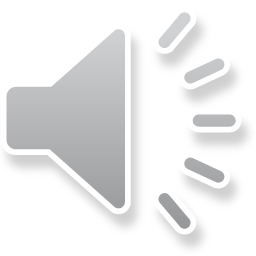 studentID (1..1) PK (FK to Student.studentID)
highSchoolExamYear (1..1)
areaID (1..1) PK
areaName (1..1) AK
Towards a RDM – Step 9
DONE: Identify Alternative Keys (AK), that also can uniquely identify objects of a class. Why? For data quality reason. We may need to enforce the use of unique values for these attributes for business reasons
CourseOccasion
Course
courseOccasionID (1..1) PK
startDate (1..1) AK1
courseID (FK to Course.courseID), AK1
courseID (1..1) PK
courseName (1..1), AK
Mobile
CourseOccasion. (startDate, courseID) AK1
Registration
mobileID (1..1) PK
mobileNo (1..1) AK
studentID (1..1) (FK to Student.studentID)
registrationID (1..1) PK
regDate (1..1), AK1
courseOccasionID (1..1) (FK to      
        CourseOccasion.courseOccasionID), AK1
studentID (1..1) (FK to Student.studentID), AK1
CourseResponsible
courseResponsibleID (1..1) PK
courseOccasionID (1..1) (FK to 
       Course.courseID), AK1
teacherID (1..1) (FK to Teacher.teacherID), AK1
Student
studentID (1..1) PK
studentName (1..1)
Registration. (regDate, courseOccationID, studentID) AK1
CourseResponsible. (courseOccationID, teacherID) AK1
TeacherArea
MasterStudent
teacherAreaID (1..1) PK, UNIQUE
areaID (FK to Area.areaID), AK1
teacherID (1..1) (FK to Teacher.teacherID), AK1
studentID (1..1) PK (FK to Student.studentID)
bachelorExamYear (1..1)
Teacher
TeacherArea. (areaID, teacherID) AK1
teacherID (1..1) PK
teacherName (1..1)
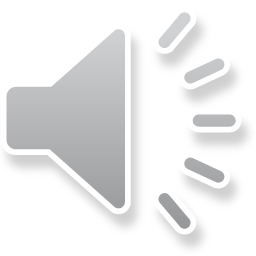 BachelorStudent
Area
studentID (1..1) PK (FK to Student.studentID)
highSchoolExamYear (1..1)
areaID (1..1) PK
areaName (1..1) AK
Towards a RDM – Step 9
DONE: Identify Alternative Keys (AK), that also can uniquely identify objects of a class. Why? For data quality reason. We may need to enforce the use of unique values for these attributes for business reasons
CourseOccasion
Course
courseOccasionID (1..1) PK
startDate (1..1) AK1
courseID (FK to Course.courseID), AK1
courseID (1..1) PK
courseName (1..1), AK
Mobile
CourseOccasion. (startDate, courseID) AK1
Registration
mobileID (1..1) PK
mobileNo (1..1) AK
studentID (1..1) (FK to Student.studentID)
registrationID (1..1) PK
regDate (1..1), AK1
courseOccasionID (1..1) (FK to      
        CourseOccasion.courseOccasionID), AK1
studentID (1..1) (FK to Student.studentID), AK1
CourseResponsible
courseResponsibleID (1..1) PK
courseOccasionID (1..1) (FK to 
       Course.courseID), AK1
teacherID (1..1) (FK to Teacher.teacherID), AK1
Student
studentID (1..1) PK
studentName (1..1)
Registration. (regDate, courseOccationID, studentID) AK1
CourseResponsible. (courseOccationID, teacherID) AK1
TeacherArea
MasterStudent
teacherAreaID (1..1) PK, UNIQUE
areaID (FK to Area.areaID), AK1
teacherID (1..1) (FK to Teacher.teacherID), AK1
studentID (1..1) PK (FK to Student.studentID)
bachelorExamYear (1..1)
Teacher
TeacherArea. (areaID, teacherID) AK1
teacherID (1..1) PK
teacherName (1..1)
BachelorStudent
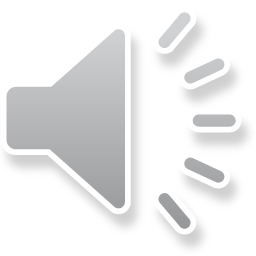 Area
studentID (1..1) PK (FK to Student.studentID)
highSchoolExamYear (1..1)
areaID (1..1) PK
areaName (1..1) AK
Towards a RDM – Step 9
DONE: Identify Alternative Keys (AK), that also can uniquely identify objects of a class. Why? For data quality reason. We may need to enforce the use of unique values for these attributes for business reasons
CourseOccasion
Course
courseID (1..1) PK
courseName (1..1)
courseOccasionID (1..1) PK
startDate (1..1)
courseID (FK to Course.courseID)
Course. courseName AK
Mobile
Registration
mobileID (1..1) PK
mobileNo (1..1) 
studentID (1..1) (FK to Student.studentID)
registrationID (1..1) PK
regDate (1..1), 
courseOccasionID (1..1) (FK to      
        CourseOccasion.courseOccasionID)
studentID (1..1) (FK to Student.studentID)
CourseResponsible
Mobile. mobileNo AK
courseResponsibleID (1..1) PK
courseOccasionID (1..1) (FK to 
       Course.courseID)
teacherID (1..1) (FK to Teacher.teacherID)
Student
studentID (1..1) PK
studentName (1..1)
Registration. (regDate, courseOccationID, studentID) AK
CourseResponsible. (courseOccationID, teacherID) AK
TeacherArea
MasterStudent
teacherAreaID (1..1) PK
areaID (FK to Area.areaID)
teacherID (1..1) (FK to Teacher.teacherID)
studentID (1..1) PK (FK to Student.studentID)
bachelorExamYear (1..1)
Teacher
TeacherArea. (areaID, teacherID) AK
teacherID (1..1) PK
teacherName (1..1)
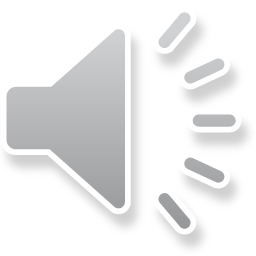 BachelorStudent
Area
studentID (1..1) PK (FK to Student.studentID)
highSchoolExamYear (1..1)
areaID (1..1) PK
areaName (1..1)
Area.areaName AK
Towards a RDM – Step 10
TO DO: Transform the ”Classes” to ”Tables” (or ”Relations”) and ”Attributes” to ”Columns” (or ”Table definitions”) - that is, use the terms ”Tables” and ”Columns” instead ot ”Classes” and ”Attributes”
Course
courseID (1..1) PK
courseName (1..1)
courseOccasionID (1..1) PK
startDate (1..1)
courseID (FK to Course.courseID)
Course. courseName AK
Mobile
Registration
mobileID (1..1) PK
mobileNo (1..1) 
studentID (1..1) (FK to Student.studentID)
registrationID (1..1) PK
regDate (1..1), 
courseOccasionID (1..1) (FK to      
        CourseOccasion.courseOccasionID)
studentID (1..1) (FK to Student.studentID)
CourseResponsible
Mobile. mobileNo AK
courseResponsibleID (1..1) PK
courseOccasionID (1..1) (FK to 
       Course.courseID)
teacherID (1..1) (FK to Teacher.teacherID)
Student
studentID (1..1) PK
studentName (1..1)
Registration. (regDate, courseOccationID, studentID) AK
CourseResponsible. (courseOccationID, teacherID) AK
TeacherArea
MasterStudent
teacherAreaID (1..1) PK
areaID (FK to Area.areaID)
teacherID (1..1) (FK to Teacher.teacherID)
studentID (1..1) PK (FK to Student.studentID)
bachelorExamYear (1..1)
Teacher
TeacherArea. (areaID, teacherID) AK
teacherID (1..1) PK
teacherName (1..1)
BachelorStudent
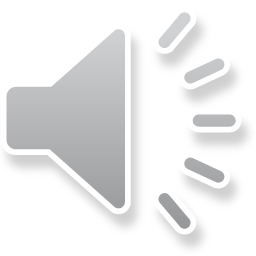 Area
studentID (1..1) PK (FK to Student.studentID)
highSchoolExamYear (1..1)
areaID (1..1) PK
areaName (1..1)
Area.areaName AK
Towards a RDM – Step 10
TO DO: Transform the ”Classes” to ”Tables” (or ”Relations”) and ”Attributes” to ”Columns” (or ”Table definitions”) - that is, use the terms ”Tables” and ”Columns” instead ot ”Classes” and ”Attributes”
Course
courseID (1..1) PK
courseName (1..1)
courseOccasionID (1..1) PK
startDate (1..1)
courseID (FK to Course.courseID)
Course. courseName AK
Mobile
Registration
mobileID (1..1) PK
mobileNo (1..1) 
studentID (1..1) (FK to Student.studentID)
registrationID (1..1) PK
regDate (1..1), 
courseOccasionID (1..1) (FK to      
        CourseOccasion.courseOccasionID)
studentID (1..1) (FK to Student.studentID)
CourseResponsible
Mobile. mobileNo AK
courseResponsibleID (1..1) PK
courseOccasionID (1..1) (FK to 
       Course.courseID)
teacherID (1..1) (FK to Teacher.teacherID)
Student
studentID (1..1) PK
studentName (1..1)
Registration. (regDate, courseOccationID, studentID) AK
CourseResponsible. (courseOccationID, teacherID) AK
TeacherArea
MasterStudent
teacherAreaID (1..1) PK
areaID (FK to Area.areaID)
teacherID (1..1) (FK to Teacher.teacherID)
studentID (1..1) PK (FK to Student.studentID)
bachelorExamYear (1..1)
Teacher
TeacherArea. (areaID, teacherID) AK
teacherID (1..1) PK
teacherName (1..1)
BachelorStudent
Table
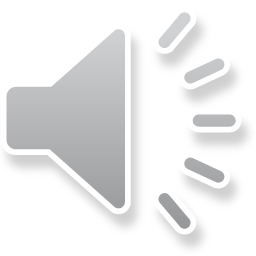 Area
studentID (1..1) PK (FK to Student.studentID)
highSchoolExamYear (1..1)
areaID (1..1) PK
areaName (1..1)
Columns
Area.areaName AK
Relational Database Model
FINALLY: We have the Relational Database Model
Course
courseID (1..1) PK
courseName (1..1)
courseOccasionID (1..1) PK
startDate (1..1)
courseID (FK to Course.courseID)
Course. courseName AK
Mobile
Registration
mobileID (1..1) PK
mobileNo (1..1) 
studentID (1..1) (FK to Student.studentID)
registrationID (1..1) PK
regDate (1..1), 
courseOccasionID (1..1) (FK to      
        CourseOccasion.courseOccasionID)
studentID (1..1) (FK to Student.studentID)
CourseResponsible
Mobile. mobileNo AK
courseResponsibleID (1..1) PK
courseOccasionID (1..1) (FK to 
       Course.courseID)
teacherID (1..1) (FK to Teacher.teacherID)
Student
studentID (1..1) PK
studentName (1..1)
Registration. (regDate, courseOccationID, studentID) AK
CourseResponsible. (courseOccationID, teacherID) AK
TeacherArea
MasterStudent
teacherAreaID (1..1) PK
areaID (FK to Area.areaID)
teacherID (1..1) (FK to Teacher.teacherID)
studentID (1..1) PK (FK to Student.studentID)
bachelorExamYear (1..1)
Teacher
TeacherArea. (areaID, teacherID) AK
teacherID (1..1) PK
teacherName (1..1)
BachelorStudent
Area
studentID (1..1) PK (FK to Student.studentID)
highSchoolExamYear (1..1)
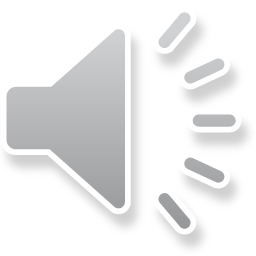 areaID (1..1) PK
areaName (1..1)
Area.areaName AK
A Relational Database Model
Domain model of business concepts (in UML Class Diagram)
System model of software concepts (in UML Class Diagram)
Relational database model (in a UML Class Diagram)
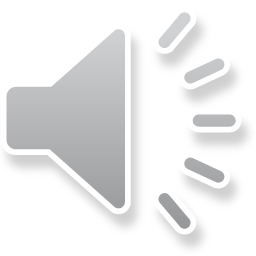 [Speaker Notes: Nu har vi lagt till ytterligare en del, till höger i bilden. Vi kallar den delen för grafiska modeller/diagram, medan den vänstra delen benämns ”verkligheten”. Notera än en gång att är det vi ser till vänster är en slags modell av verkligheten, men för resonemangets skull ska vi alltså tänka oss att det är verkligheten. 

Till höger ser vi modeller eller diagram av det som finns i verkligheten. Man bruka säga att dessa modeller/diagram ska representera eller avbilda företeelser i verkligheten. 

Modellerna/diagrammen till höger är skapade i modelleringsspråket UML. Enligt UML:s specifikation är det olika diagram och inte modeller som vi ser till höger i bilden. Dessa diagram skapar tillsammans en modell av det vi vill representera. De olika diagrammen ger med andra olika aspekter eller perspektiv på modellen. 

Notera dock att olika författare har olika syn på relationen mellan modell och diagram. Hos en del författare används modell, eller snarare grafisk modell, och diagram som synonymer. 

Notera också att en modell behöver inte vara grafisk, den kan till exempel formuleras i textform eller som en formel. 

Om vi då tittar på den högra delen av bilden kan vi notera följande: 
- på övre nivån finns aktivitetsdiagram för att modellera verksamhetsprocesser, sekvensdiagram för att modellera kommunikation mellan människor och i klassdiagram för att modellera verksamhetsbegrepp, det vill säga de begrepp som används i verksamheten när människor kommunicerar muntligt eller genom att skicka dokument, 
- på mellersta nivån finns användningsfallsdiagram för att modellera interaktionen mellan människor och datorer, 
- på undre nivån finns aktivitetsdiagram för att modellera mjuk- och hårdvaruprocesser i datorsystem, sekvensdiagram för att modellera kommunikation inom och mellan mjukvara såväl som för hårdvara, och klassdiagram för att modellera de informationselement som används av datorer. 

Som vi ser kan några typer av UML-diagram användas på fler än en nivå, till exempel används klassdiagram, aktivitetsdiagram och sekvensdiagram både på den övre och nedre nivån.]
Different forms of RDMs
Domain model of business concepts (in UML Class Diagram)
System model of software concepts (in UML Class Diagram)
Sdsffsfsdf
Sfsfdsfsff
sfssdfsdff
Sdsffsfsdf
Sfsfdsfsff
sfssdfsdff
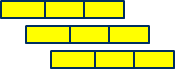 Relational database model (in a UML Class Diagram)
Relational database model (in form of table columns)
Relational database model (in form of textual descriptions)
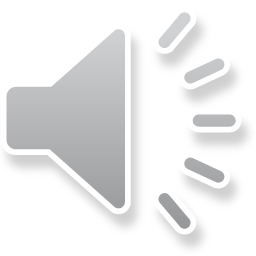 [Speaker Notes: Nu har vi lagt till ytterligare en del, till höger i bilden. Vi kallar den delen för grafiska modeller/diagram, medan den vänstra delen benämns ”verkligheten”. Notera än en gång att är det vi ser till vänster är en slags modell av verkligheten, men för resonemangets skull ska vi alltså tänka oss att det är verkligheten. 

Till höger ser vi modeller eller diagram av det som finns i verkligheten. Man bruka säga att dessa modeller/diagram ska representera eller avbilda företeelser i verkligheten. 

Modellerna/diagrammen till höger är skapade i modelleringsspråket UML. Enligt UML:s specifikation är det olika diagram och inte modeller som vi ser till höger i bilden. Dessa diagram skapar tillsammans en modell av det vi vill representera. De olika diagrammen ger med andra olika aspekter eller perspektiv på modellen. 

Notera dock att olika författare har olika syn på relationen mellan modell och diagram. Hos en del författare används modell, eller snarare grafisk modell, och diagram som synonymer. 

Notera också att en modell behöver inte vara grafisk, den kan till exempel formuleras i textform eller som en formel. 

Om vi då tittar på den högra delen av bilden kan vi notera följande: 
- på övre nivån finns aktivitetsdiagram för att modellera verksamhetsprocesser, sekvensdiagram för att modellera kommunikation mellan människor och i klassdiagram för att modellera verksamhetsbegrepp, det vill säga de begrepp som används i verksamheten när människor kommunicerar muntligt eller genom att skicka dokument, 
- på mellersta nivån finns användningsfallsdiagram för att modellera interaktionen mellan människor och datorer, 
- på undre nivån finns aktivitetsdiagram för att modellera mjuk- och hårdvaruprocesser i datorsystem, sekvensdiagram för att modellera kommunikation inom och mellan mjukvara såväl som för hårdvara, och klassdiagram för att modellera de informationselement som används av datorer. 

Som vi ser kan några typer av UML-diagram användas på fler än en nivå, till exempel används klassdiagram, aktivitetsdiagram och sekvensdiagram både på den övre och nedre nivån.]
Towards a RDM in form of table columns
Course
Registration
courseID (1..1) PK
courseName (1..1)
registrationID (1..1) PK
regDate (1..1)
courseOccasionID (1..1) (FK to      
        CourseOccasion.courseOccasionID)
studentID (1..1) (FK to Student.studentID)
Student
studentID (1..1) PK
studentName (1..1)
CourseOccasion
Registration. (regDate, courseOccationID, studentID) AK
courseOccasionID (1..1) PK
startDate (1..1) 
courseID (FK to Course.courseID),
CourseOccasion. (startDate, courseID) AK
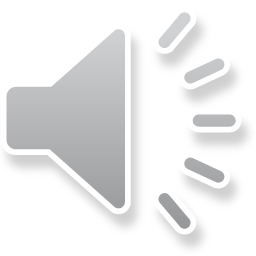 Towards a RDM in form of table columns
Course
Registration
courseID (1..1) PK
courseName (1..1)
registrationID (1..1) PK
regDate (1..1)
courseOccasionID (1..1) (FK to      
        CourseOccasion.courseOccasionID)
studentID (1..1) (FK to Student.studentID)
Student
studentID (1..1) PK
studentName (1..1)
CourseOccasion
Registration. (regDate, courseOccationID, studentID) AK
courseOccasionID (1..1) PK
startDate (1..1) 
courseID (FK to Course.courseID)
CourseOccasion. (startDate, courseID) AK
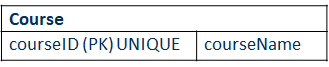 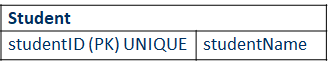 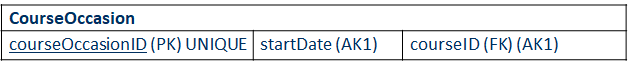 CourseOccasion. (startDate, courseID) AK UNIQUE
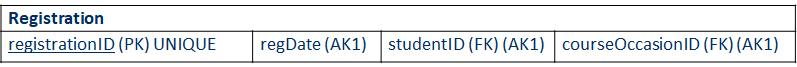 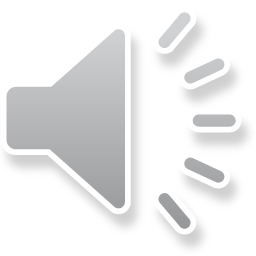 Registration. (regDate, courseOccationID, studentID) AK
Different forms of RDMs
Domain model of business concepts (in UML Class Diagram)
System model of software concepts (in UML Class Diagram)
Sdsffsfsdf
Sfsfdsfsff
sfssdfsdff
Sdsffsfsdf
Sfsfdsfsff
sfssdfsdff
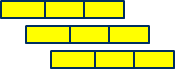 Relational database model (in a UML Class Diagram)
Relational database model (in form of table columns)
Relational database model (in form of textual descriptions)
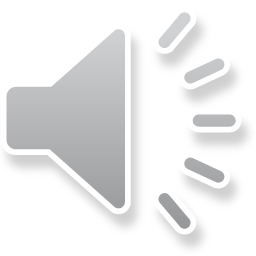 [Speaker Notes: Nu har vi lagt till ytterligare en del, till höger i bilden. Vi kallar den delen för grafiska modeller/diagram, medan den vänstra delen benämns ”verkligheten”. Notera än en gång att är det vi ser till vänster är en slags modell av verkligheten, men för resonemangets skull ska vi alltså tänka oss att det är verkligheten. 

Till höger ser vi modeller eller diagram av det som finns i verkligheten. Man bruka säga att dessa modeller/diagram ska representera eller avbilda företeelser i verkligheten. 

Modellerna/diagrammen till höger är skapade i modelleringsspråket UML. Enligt UML:s specifikation är det olika diagram och inte modeller som vi ser till höger i bilden. Dessa diagram skapar tillsammans en modell av det vi vill representera. De olika diagrammen ger med andra olika aspekter eller perspektiv på modellen. 

Notera dock att olika författare har olika syn på relationen mellan modell och diagram. Hos en del författare används modell, eller snarare grafisk modell, och diagram som synonymer. 

Notera också att en modell behöver inte vara grafisk, den kan till exempel formuleras i textform eller som en formel. 

Om vi då tittar på den högra delen av bilden kan vi notera följande: 
- på övre nivån finns aktivitetsdiagram för att modellera verksamhetsprocesser, sekvensdiagram för att modellera kommunikation mellan människor och i klassdiagram för att modellera verksamhetsbegrepp, det vill säga de begrepp som används i verksamheten när människor kommunicerar muntligt eller genom att skicka dokument, 
- på mellersta nivån finns användningsfallsdiagram för att modellera interaktionen mellan människor och datorer, 
- på undre nivån finns aktivitetsdiagram för att modellera mjuk- och hårdvaruprocesser i datorsystem, sekvensdiagram för att modellera kommunikation inom och mellan mjukvara såväl som för hårdvara, och klassdiagram för att modellera de informationselement som används av datorer. 

Som vi ser kan några typer av UML-diagram användas på fler än en nivå, till exempel används klassdiagram, aktivitetsdiagram och sekvensdiagram både på den övre och nedre nivån.]
Towards a RDM in form of textual descriptions
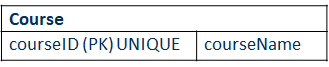 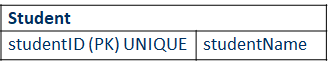 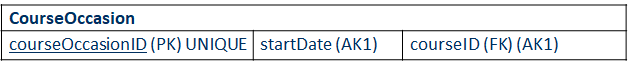 CourseOccasion. (startDate, courseID) AK1 UNIQUE
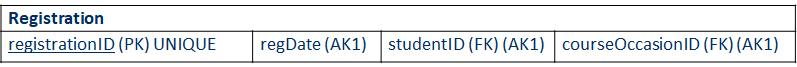 Registration. (regDate, courseOccationID, studentID)AK
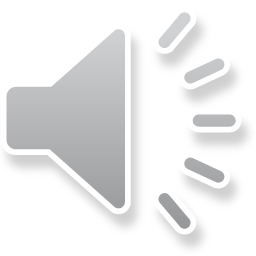 Towards a RDM in form of textual descriptions
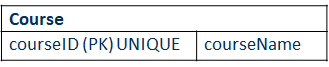 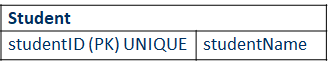 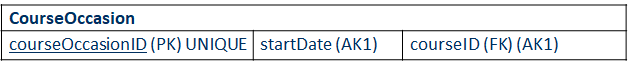 CourseOccasion. (startDate, courseID) AK1 UNIQUE
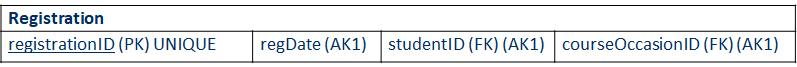 Registration. (regDate, courseOccationID, studentID)AK
FKs
Registration.studentID is FK towards Student.studentID
Registration.courseOccasionID is FK towards CourseOccasion.courseOccasionID
CourseOccasion.CourseID is FK towards Course.ourseID

AKs
Registration. (regDate, courseOccationID, studentID) AK
CourseOccasion. (startDate, courseID) AK
Tables:
Student (studentID, studentName) 
Course (courseID, courseName)
CourseOccasion (courseOccasionID, startDate, courseID)
Registration (registrationID, RegDate, studentID, courseOccasionID)
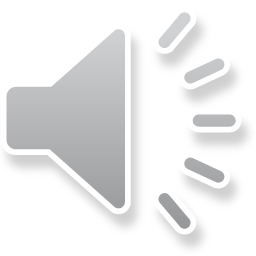 Different forms of RDMs
Domain model of business concepts (in UML Class Diagram)
System model of software concepts (in UML Class Diagram)
Sdsffsfsdf
Sfsfdsfsff
sfssdfsdff
Sdsffsfsdf
Sfsfdsfsff
sfssdfsdff
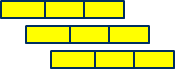 Relational database model  (in a UML Class Diagram)
Relational database model  (in form of table columns)
Relational database model (in form of textual descriptions)
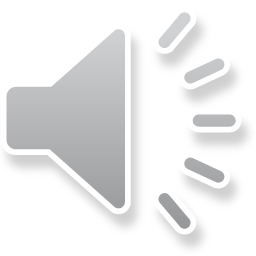 [Speaker Notes: Nu har vi lagt till ytterligare en del, till höger i bilden. Vi kallar den delen för grafiska modeller/diagram, medan den vänstra delen benämns ”verkligheten”. Notera än en gång att är det vi ser till vänster är en slags modell av verkligheten, men för resonemangets skull ska vi alltså tänka oss att det är verkligheten. 

Till höger ser vi modeller eller diagram av det som finns i verkligheten. Man bruka säga att dessa modeller/diagram ska representera eller avbilda företeelser i verkligheten. 

Modellerna/diagrammen till höger är skapade i modelleringsspråket UML. Enligt UML:s specifikation är det olika diagram och inte modeller som vi ser till höger i bilden. Dessa diagram skapar tillsammans en modell av det vi vill representera. De olika diagrammen ger med andra olika aspekter eller perspektiv på modellen. 

Notera dock att olika författare har olika syn på relationen mellan modell och diagram. Hos en del författare används modell, eller snarare grafisk modell, och diagram som synonymer. 

Notera också att en modell behöver inte vara grafisk, den kan till exempel formuleras i textform eller som en formel. 

Om vi då tittar på den högra delen av bilden kan vi notera följande: 
- på övre nivån finns aktivitetsdiagram för att modellera verksamhetsprocesser, sekvensdiagram för att modellera kommunikation mellan människor och i klassdiagram för att modellera verksamhetsbegrepp, det vill säga de begrepp som används i verksamheten när människor kommunicerar muntligt eller genom att skicka dokument, 
- på mellersta nivån finns användningsfallsdiagram för att modellera interaktionen mellan människor och datorer, 
- på undre nivån finns aktivitetsdiagram för att modellera mjuk- och hårdvaruprocesser i datorsystem, sekvensdiagram för att modellera kommunikation inom och mellan mjukvara såväl som för hårdvara, och klassdiagram för att modellera de informationselement som används av datorer. 

Som vi ser kan några typer av UML-diagram användas på fler än en nivå, till exempel används klassdiagram, aktivitetsdiagram och sekvensdiagram både på den övre och nedre nivån.]
Towards Model Driven Development
Domain model of business concepts (in UML Class Diagram)
System model of software concepts (in UML Class Diagram)
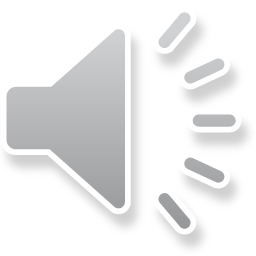 Relational database model (in a UML Class Diagram)
[Speaker Notes: Nu har vi lagt till ytterligare en del, till höger i bilden. Vi kallar den delen för grafiska modeller/diagram, medan den vänstra delen benämns ”verkligheten”. Notera än en gång att är det vi ser till vänster är en slags modell av verkligheten, men för resonemangets skull ska vi alltså tänka oss att det är verkligheten. 

Till höger ser vi modeller eller diagram av det som finns i verkligheten. Man bruka säga att dessa modeller/diagram ska representera eller avbilda företeelser i verkligheten. 

Modellerna/diagrammen till höger är skapade i modelleringsspråket UML. Enligt UML:s specifikation är det olika diagram och inte modeller som vi ser till höger i bilden. Dessa diagram skapar tillsammans en modell av det vi vill representera. De olika diagrammen ger med andra olika aspekter eller perspektiv på modellen. 

Notera dock att olika författare har olika syn på relationen mellan modell och diagram. Hos en del författare används modell, eller snarare grafisk modell, och diagram som synonymer. 

Notera också att en modell behöver inte vara grafisk, den kan till exempel formuleras i textform eller som en formel. 

Om vi då tittar på den högra delen av bilden kan vi notera följande: 
- på övre nivån finns aktivitetsdiagram för att modellera verksamhetsprocesser, sekvensdiagram för att modellera kommunikation mellan människor och i klassdiagram för att modellera verksamhetsbegrepp, det vill säga de begrepp som används i verksamheten när människor kommunicerar muntligt eller genom att skicka dokument, 
- på mellersta nivån finns användningsfallsdiagram för att modellera interaktionen mellan människor och datorer, 
- på undre nivån finns aktivitetsdiagram för att modellera mjuk- och hårdvaruprocesser i datorsystem, sekvensdiagram för att modellera kommunikation inom och mellan mjukvara såväl som för hårdvara, och klassdiagram för att modellera de informationselement som används av datorer. 

Som vi ser kan några typer av UML-diagram användas på fler än en nivå, till exempel används klassdiagram, aktivitetsdiagram och sekvensdiagram både på den övre och nedre nivån.]
Towards Model Driven Development
Domain model of business concepts (in UML Class Diagram)
System model of software concepts (in UML Class Diagram)
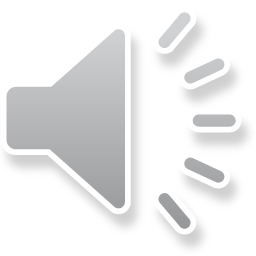 Relational database model (in a UML Class Diagram)
Java  model (in a UML Class Diagram)
[Speaker Notes: Nu har vi lagt till ytterligare en del, till höger i bilden. Vi kallar den delen för grafiska modeller/diagram, medan den vänstra delen benämns ”verkligheten”. Notera än en gång att är det vi ser till vänster är en slags modell av verkligheten, men för resonemangets skull ska vi alltså tänka oss att det är verkligheten. 

Till höger ser vi modeller eller diagram av det som finns i verkligheten. Man bruka säga att dessa modeller/diagram ska representera eller avbilda företeelser i verkligheten. 

Modellerna/diagrammen till höger är skapade i modelleringsspråket UML. Enligt UML:s specifikation är det olika diagram och inte modeller som vi ser till höger i bilden. Dessa diagram skapar tillsammans en modell av det vi vill representera. De olika diagrammen ger med andra olika aspekter eller perspektiv på modellen. 

Notera dock att olika författare har olika syn på relationen mellan modell och diagram. Hos en del författare används modell, eller snarare grafisk modell, och diagram som synonymer. 

Notera också att en modell behöver inte vara grafisk, den kan till exempel formuleras i textform eller som en formel. 

Om vi då tittar på den högra delen av bilden kan vi notera följande: 
- på övre nivån finns aktivitetsdiagram för att modellera verksamhetsprocesser, sekvensdiagram för att modellera kommunikation mellan människor och i klassdiagram för att modellera verksamhetsbegrepp, det vill säga de begrepp som används i verksamheten när människor kommunicerar muntligt eller genom att skicka dokument, 
- på mellersta nivån finns användningsfallsdiagram för att modellera interaktionen mellan människor och datorer, 
- på undre nivån finns aktivitetsdiagram för att modellera mjuk- och hårdvaruprocesser i datorsystem, sekvensdiagram för att modellera kommunikation inom och mellan mjukvara såväl som för hårdvara, och klassdiagram för att modellera de informationselement som används av datorer. 

Som vi ser kan några typer av UML-diagram användas på fler än en nivå, till exempel används klassdiagram, aktivitetsdiagram och sekvensdiagram både på den övre och nedre nivån.]
Towards Model Driven Development
Domain model of business concepts (in UML Class Diagram)
System model of software concepts (in UML Class Diagram)
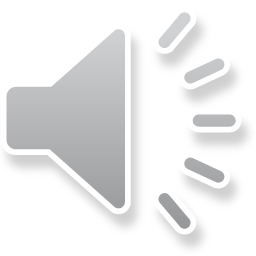 Web/JSP model (in a UML Class Diagram)
Relational database model (in a UML Class Diagram)
Java  model (in a UML Class Diagram)
[Speaker Notes: Nu har vi lagt till ytterligare en del, till höger i bilden. Vi kallar den delen för grafiska modeller/diagram, medan den vänstra delen benämns ”verkligheten”. Notera än en gång att är det vi ser till vänster är en slags modell av verkligheten, men för resonemangets skull ska vi alltså tänka oss att det är verkligheten. 

Till höger ser vi modeller eller diagram av det som finns i verkligheten. Man bruka säga att dessa modeller/diagram ska representera eller avbilda företeelser i verkligheten. 

Modellerna/diagrammen till höger är skapade i modelleringsspråket UML. Enligt UML:s specifikation är det olika diagram och inte modeller som vi ser till höger i bilden. Dessa diagram skapar tillsammans en modell av det vi vill representera. De olika diagrammen ger med andra olika aspekter eller perspektiv på modellen. 

Notera dock att olika författare har olika syn på relationen mellan modell och diagram. Hos en del författare används modell, eller snarare grafisk modell, och diagram som synonymer. 

Notera också att en modell behöver inte vara grafisk, den kan till exempel formuleras i textform eller som en formel. 

Om vi då tittar på den högra delen av bilden kan vi notera följande: 
- på övre nivån finns aktivitetsdiagram för att modellera verksamhetsprocesser, sekvensdiagram för att modellera kommunikation mellan människor och i klassdiagram för att modellera verksamhetsbegrepp, det vill säga de begrepp som används i verksamheten när människor kommunicerar muntligt eller genom att skicka dokument, 
- på mellersta nivån finns användningsfallsdiagram för att modellera interaktionen mellan människor och datorer, 
- på undre nivån finns aktivitetsdiagram för att modellera mjuk- och hårdvaruprocesser i datorsystem, sekvensdiagram för att modellera kommunikation inom och mellan mjukvara såväl som för hårdvara, och klassdiagram för att modellera de informationselement som används av datorer. 

Som vi ser kan några typer av UML-diagram användas på fler än en nivå, till exempel används klassdiagram, aktivitetsdiagram och sekvensdiagram både på den övre och nedre nivån.]
Towards Model Driven Development
Domain model of business concepts (in UML Class Diagram)
System model of software concepts (in UML Class Diagram)
Application
Storage
Presentation
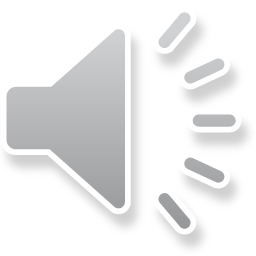 Web/JSP model (in a UML Class Diagram)
Relational database model (in a UML Class Diagram)
Java  model (in a UML Class Diagram)
[Speaker Notes: Nu har vi lagt till ytterligare en del, till höger i bilden. Vi kallar den delen för grafiska modeller/diagram, medan den vänstra delen benämns ”verkligheten”. Notera än en gång att är det vi ser till vänster är en slags modell av verkligheten, men för resonemangets skull ska vi alltså tänka oss att det är verkligheten. 

Till höger ser vi modeller eller diagram av det som finns i verkligheten. Man bruka säga att dessa modeller/diagram ska representera eller avbilda företeelser i verkligheten. 

Modellerna/diagrammen till höger är skapade i modelleringsspråket UML. Enligt UML:s specifikation är det olika diagram och inte modeller som vi ser till höger i bilden. Dessa diagram skapar tillsammans en modell av det vi vill representera. De olika diagrammen ger med andra olika aspekter eller perspektiv på modellen. 

Notera dock att olika författare har olika syn på relationen mellan modell och diagram. Hos en del författare används modell, eller snarare grafisk modell, och diagram som synonymer. 

Notera också att en modell behöver inte vara grafisk, den kan till exempel formuleras i textform eller som en formel. 

Om vi då tittar på den högra delen av bilden kan vi notera följande: 
- på övre nivån finns aktivitetsdiagram för att modellera verksamhetsprocesser, sekvensdiagram för att modellera kommunikation mellan människor och i klassdiagram för att modellera verksamhetsbegrepp, det vill säga de begrepp som används i verksamheten när människor kommunicerar muntligt eller genom att skicka dokument, 
- på mellersta nivån finns användningsfallsdiagram för att modellera interaktionen mellan människor och datorer, 
- på undre nivån finns aktivitetsdiagram för att modellera mjuk- och hårdvaruprocesser i datorsystem, sekvensdiagram för att modellera kommunikation inom och mellan mjukvara såväl som för hårdvara, och klassdiagram för att modellera de informationselement som används av datorer. 

Som vi ser kan några typer av UML-diagram användas på fler än en nivå, till exempel används klassdiagram, aktivitetsdiagram och sekvensdiagram både på den övre och nedre nivån.]